Improving Sub-Seasonal to Seasonal Prediction at NOAA
Dr. Louis W. Uccellini
Director, National Weather Service
NOAA Assistant Administrator for Weather Services

July 13, 2016 – Congressional Briefing
Value of Weekly to Seasonal Predictions
Emergency Management Planning
Enhance support for longer-term emergency response (e.g., drought)
Increase resilience to weather extremes )e.g. floods, heat waves/fires, cold snaps, severe storms, storm surge, inundation, beach erosion)
Health
Reduce heat-related deaths
Develop heath vector prediction capability
National infrastructure
Improve water resource management and energy sector decision making
Inform agriculture/fisheries and ecosystem planning
National Security
Strengthen national security posture
Enhance awareness, forecast capabilities, and response to environmentally triggered crises (“environmental stress instability”)
Better inform support for humanitarian relief missions worldwide (save money positioning assets)
2
[Speaker Notes: Which area of requirements is most crucial depends on what happened recently or what is in the forecast]
NOAA’s California Drought Service Assessment
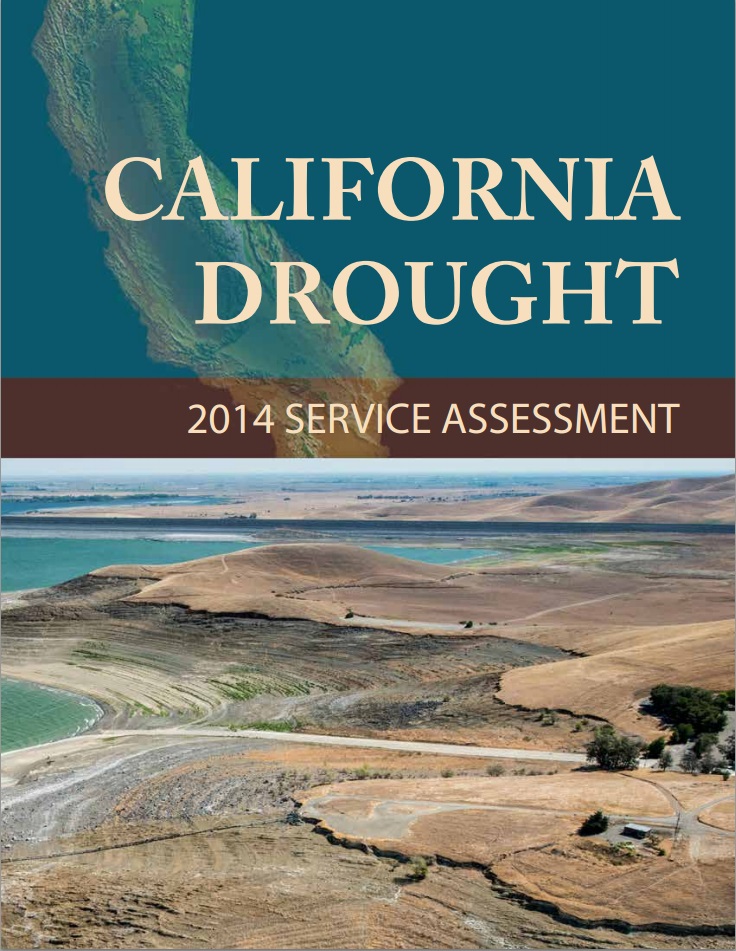 Goals:
Understand drought impacted decisions
Assess NOAA’s effectiveness in supporting those decisions
Methodology:
3 focus sectors (water resources, agriculture, fisheries)
100+ interviews
40+ reviewers
400+ comments
Major Recommendations:
Improve seasonal prediction for water resources
Develop full natural flow modeling and forecasting
Improve NOAA internal coordination
3
NOAA’s Operational Products
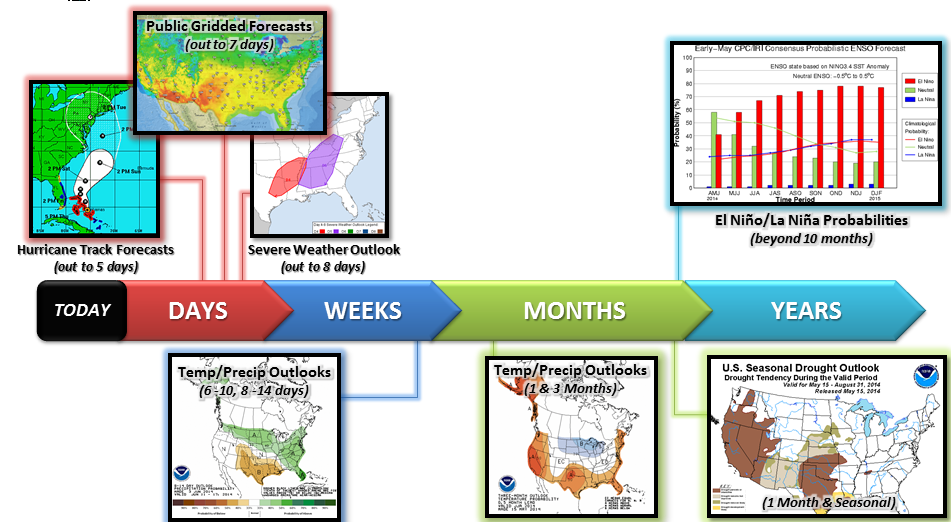 4
[Speaker Notes: Which area of requirements is most crucial depends on what happened recently or what is in the forecast]
NOAA El Niño Rapid Response Field Campaign
SST Daily Anomalies
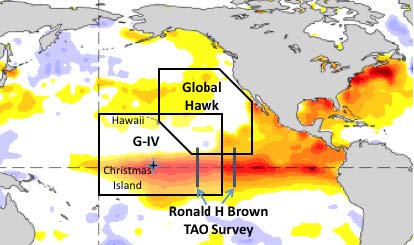 The 2015-2016 El Niño created an unprecedented opportunity to accelerate advances in understanding and predictions of a major extreme climate event and its impacts. 
The campaign examined the response of the atmosphere to the warm ocean water at the heart of the very strong El Niño.
Field Campaign Observations:  sonde data were assimilated into NOAA’s operational analyses and forecasts and will: 
improve understanding of  the chain of events leading to extreme weather 
be used by NOAA Research to guide weather forecast model development
The campaign demonstrated cross-line collaboration and was a pinnacle in Operations-to-Research supporting basic research.
5
[Speaker Notes: Which area of requirements is most crucial depends on what happened recently or what is in the forecast]
“The Grand Challenge”
Shapiro el at (BAMS, 2010)
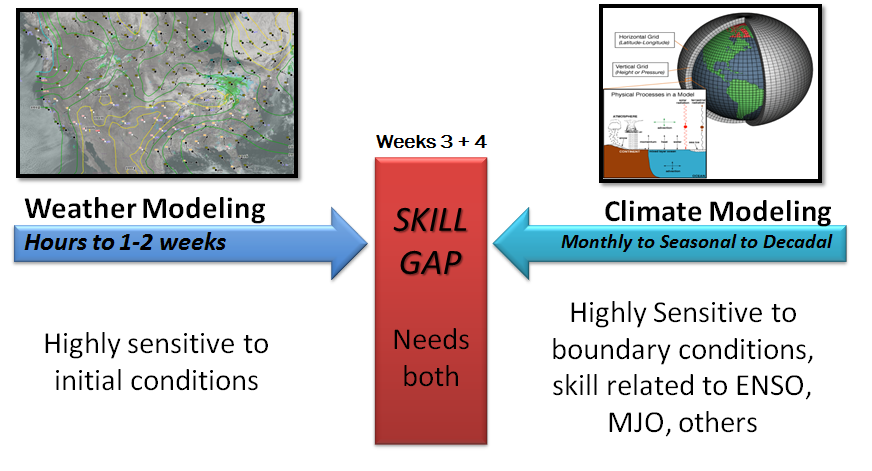 6
[Speaker Notes: Which area of requirements is most crucial depends on what happened recently or what is in the forecast]
Recent Reviews by: Hoskins (2013), Shukla & Kinter (2006), and BAMS “Grand Challenge” papers (2010)
Initialization
Boundary Forcing
7
[Speaker Notes: Which area of requirements is most crucial depends on what happened recently or what is in the forecast]
Recent NOAA Initiatives to Address Grand Challenge
Initiative focuses on prediction on the weeks 3+4 time scale

NOAA Initiative (FY16-FY20):
NWS $5M/yr appropriation to enhance operational capability
OAR $4M companion research initiative (not supported in FY16, in President’s Budget FY17)

NWS proposed activities include extending ensemble to 30 days, developing experimental service products (temp/precip, heat, sea ice, tropical cyclones and severe weather outlooks) and competitive grants for predictability research (co-funding with OAR)
8
[Speaker Notes: Which area of requirements is most crucial depends on what happened recently or what is in the forecast]
NOAA Progress Toward ImprovingSub-Seasonal to Seasonal Predictions
Completed
Operationalized the experimental National Multi-Model Ensemble (NMME), calibrated for predicting extreme events 1-2 months in advance
Initiated in FY16 
Extend current ensemble weather forecast system from a 16 day forecast to a 30 day forecast
In Progress
Improve atmosphere, ocean, land, cryosphere coupling for earth system models
Linking ensemble based probabilistic forecasts to stakeholder decisions
9
[Speaker Notes: Which area of requirements is most crucial depends on what happened recently or what is in the forecast]
Experimental Weeks3-4 Temperature and Precipitation Outlooks
Forecast Issued June 3 for June 18-July 1
CPC started issuing Experimental combined Weeks 3-4 Temperature and Precipitation Outlooks on September 18, 2015.
Cross-branch activity within CPC with contributions from  Scripps/GFDL, ESSIC, and ESRL PSD
Utilizes dynamical model output from CFS, ECMWF, and JMA 
Utilizes statistical tools including:
MJO-ENSO Phase Model (CTB project.)
Coupled Linear-Inverse Model (C-LIM)
Constructed Analog
Issued once per week on Friday afternoon
Forecasts are 2-class (above/below) as opposed to traditional 3-class tercile probabilities
Users can provide feedback on product via web
Forecasts of opportunity depending on presence of large-scale climate drivers
Experimental forecasts are being evaluated for period of September 18, 2015 through September 17, 2016
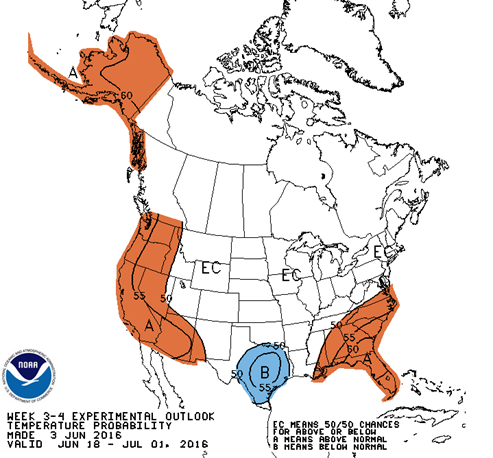 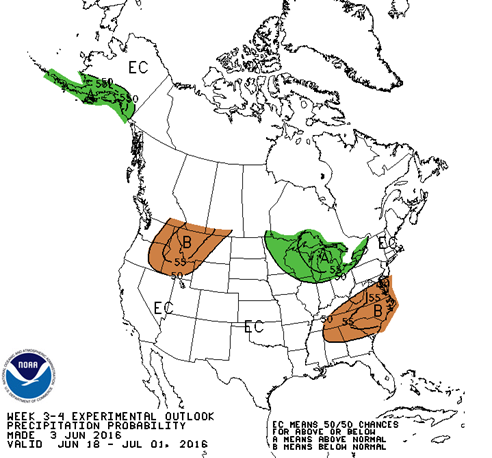 Temperature
Precipitation
Verification
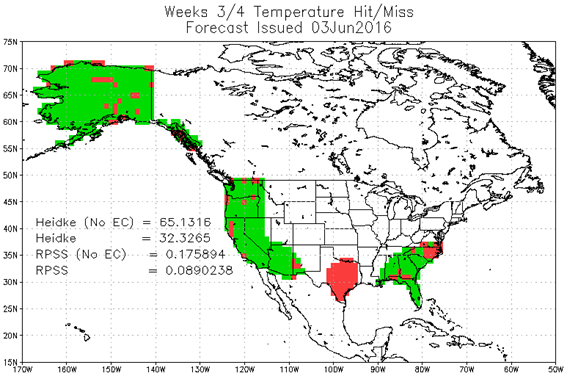 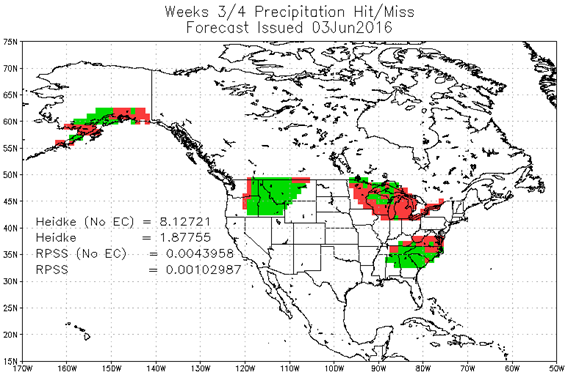 10
What’s Next in Mid-Range Forecasting?
Conduct research to identify additional sources of predictability
Model initialization: data sources and data assimilation
Physical processes
Ensemble system development
Enhance operational capability:
Extend ensemble to 30 days
Experimental weeks 3-4 outlooks
Engage partner agencies to enhance computing capacity enabling research, model development/calibration, R2O, and open collaboration
Engage stakeholder to support decisions
11
[Speaker Notes: Which area of requirements is most crucial depends on what happened recently or what is in the forecast]
NOAA Contributions to Advance Forecast Informed Reservoir Operations (FIRO)
NOAA invests in science, monitoring, and forecast improvements that FIRO can use to optimize the availability of water resources without increasing flood risk.

NOAA (NWS, NMFS, and OAR) works with FIRO partners to maximize the use of NOAA products and services to balance flood and drought risks in the Russian River Basin.  

NOAA participates in: 
NOAA Habitat Blueprint 
National Integrated Drought Information System 
NOAA Hydrometeorology Testbed 
National Water Center 

NOAA is Developing:
Observations and monitoring to improve understanding of extreme precipitation behavior, impacts, prediction and flood risk.
Improved reliability and skill of extended weather forecasts for atmospheric rivers and for probability of extreme precipitation events.
Operational and experimental hydrometeorological modeling and probabilistic forecasts at the appropriate spatial and temporal scales to inform reservoir operations.
12
[Speaker Notes: Which area of requirements is most crucial depends on what happened recently or what is in the forecast]
Summary
Sub-seasonal and seasonal forecasts would provide crucial information to national decision makers in multiple sectors
Current skill for subseasonal/seasonal predictions contingent on state of ENSO, MJO
Current positive skill begins slower for Weeks 3+4 temperature forecast – No skill for Weeks 3+4 precipitation forecast
Research needed to identify additional sources of predictability, improve model representation
Major efforts underway to enhance operations, research, and stakeholder engagement
13
[Speaker Notes: Which area of requirements is most crucial depends on what happened recently or what is in the forecast]